Mentor: Dr. Mingming Li  |  AZ Space Grant Symposium  |  April 20, 2024
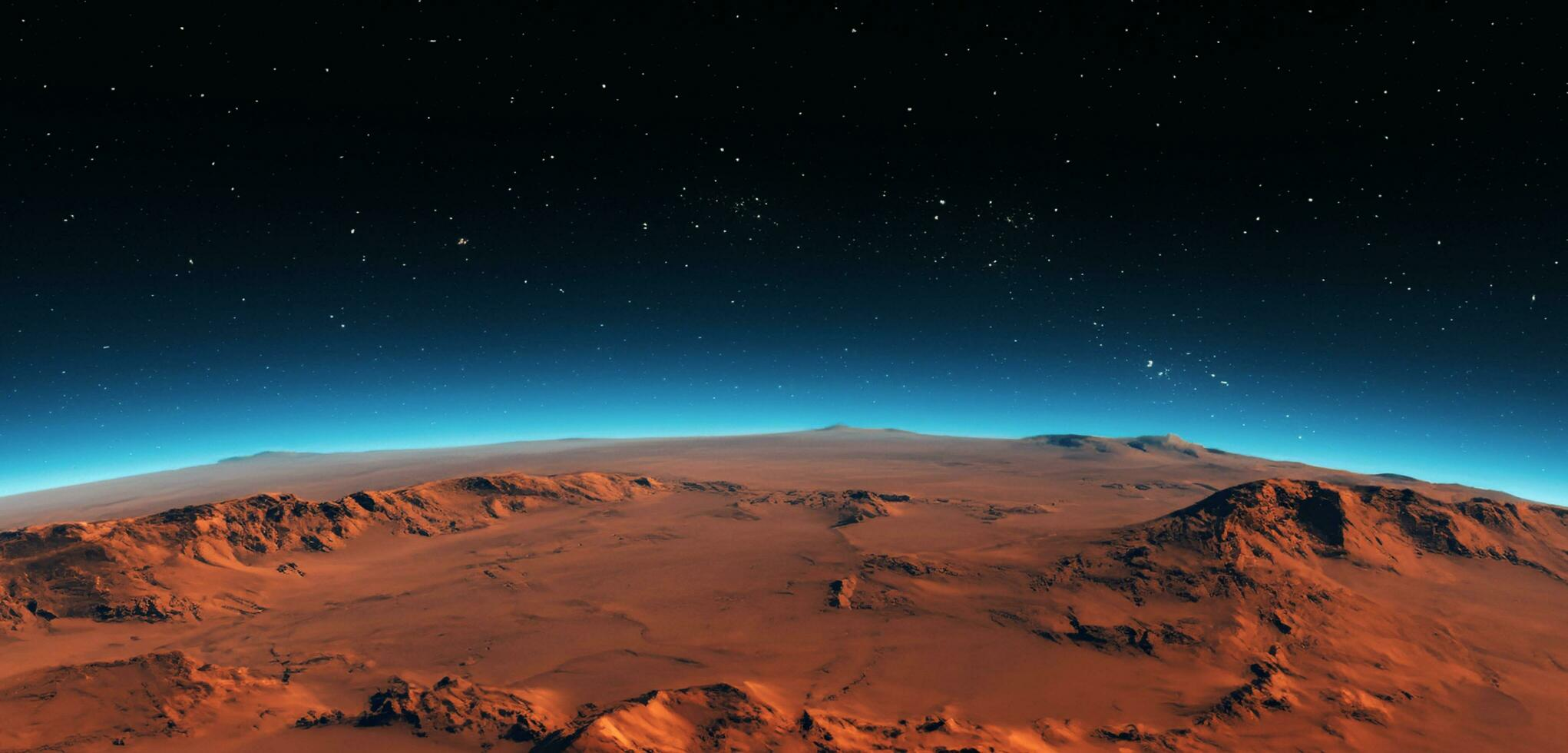 Investigating the cause of Mars’ large volcanoes from deep mantle convection
Presented By: Ritisha Das
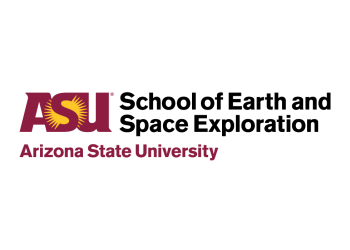 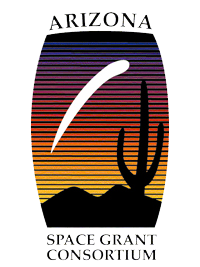 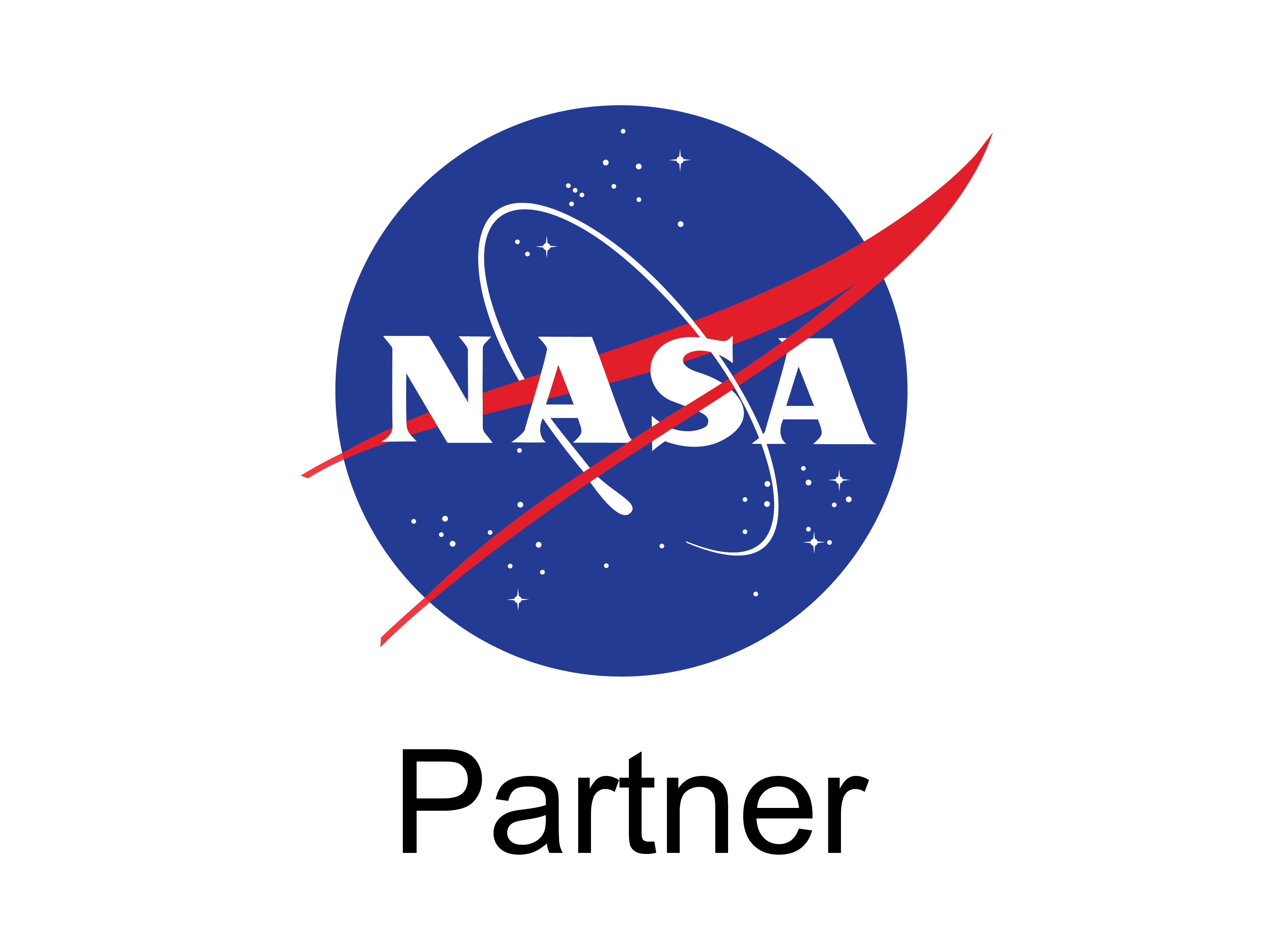 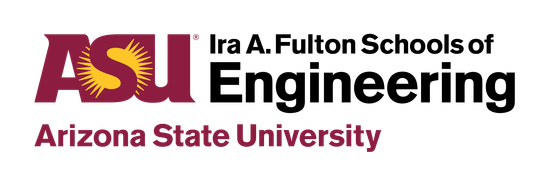 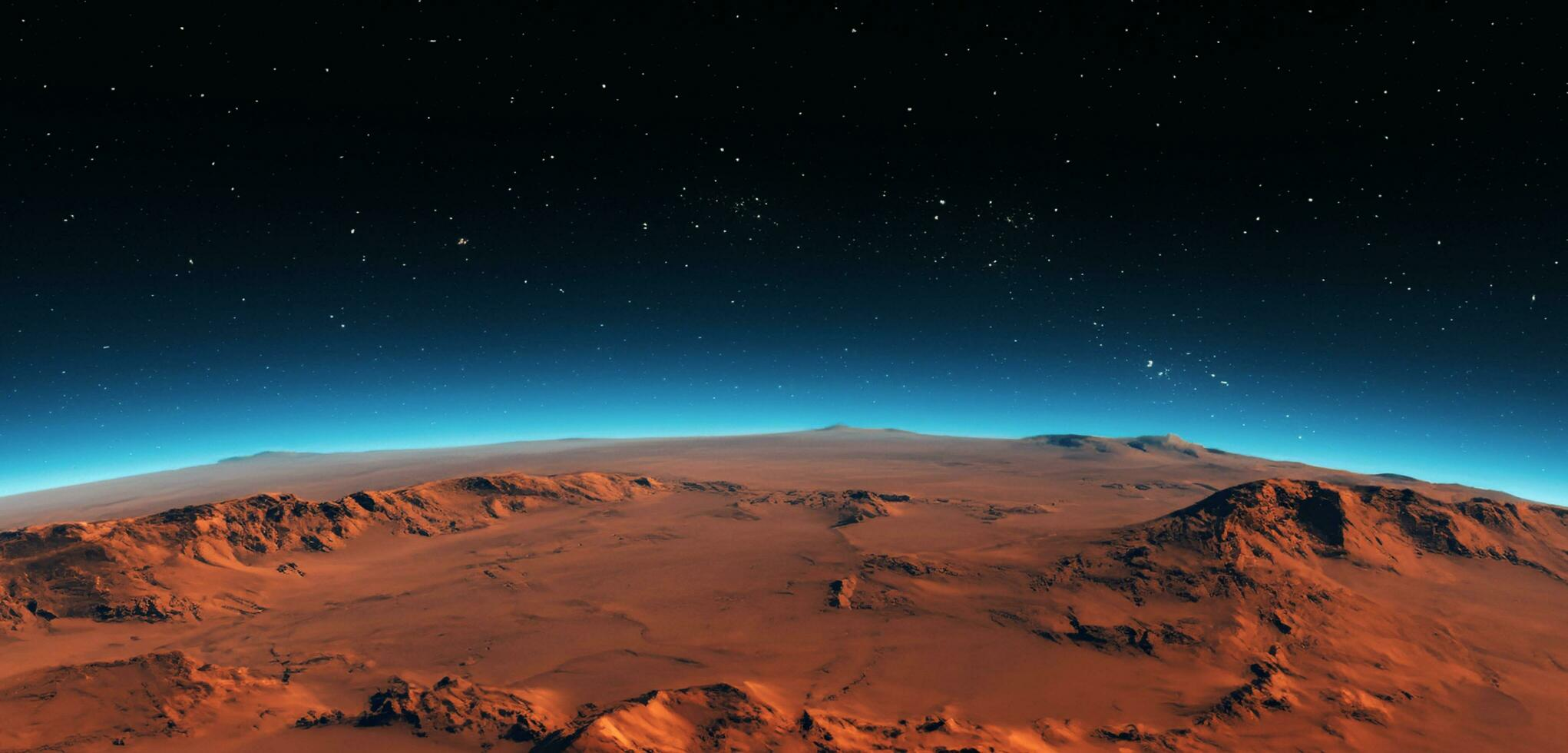 Introduction
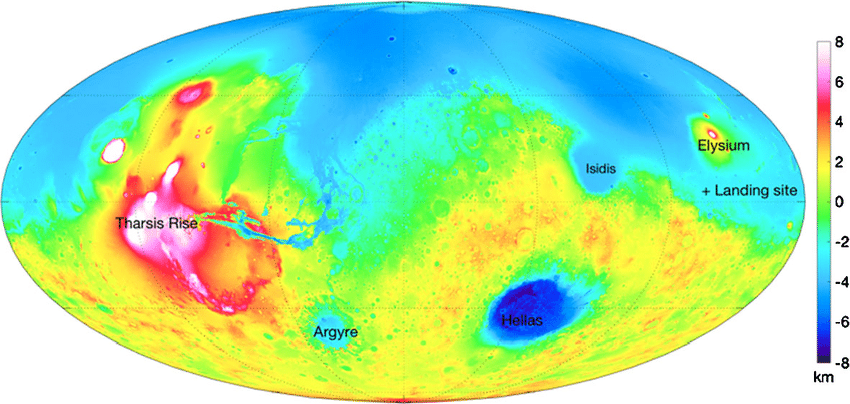 Topographically, Mars exhibits crustal dichotomy
Large temperature difference between Mars’ mantle and core forms hot convecting thermal boundary layer (TBL)
1 large mantle plume formed – Mars’ superplume, the largest volcano in the Solar System
Plume formation depends on rheology and initial temperatures of the core and mantle [1].
Rayleigh Taylor Instability: impact of heavy fluid pushing lighter fluid
Source: Space Science Reviews
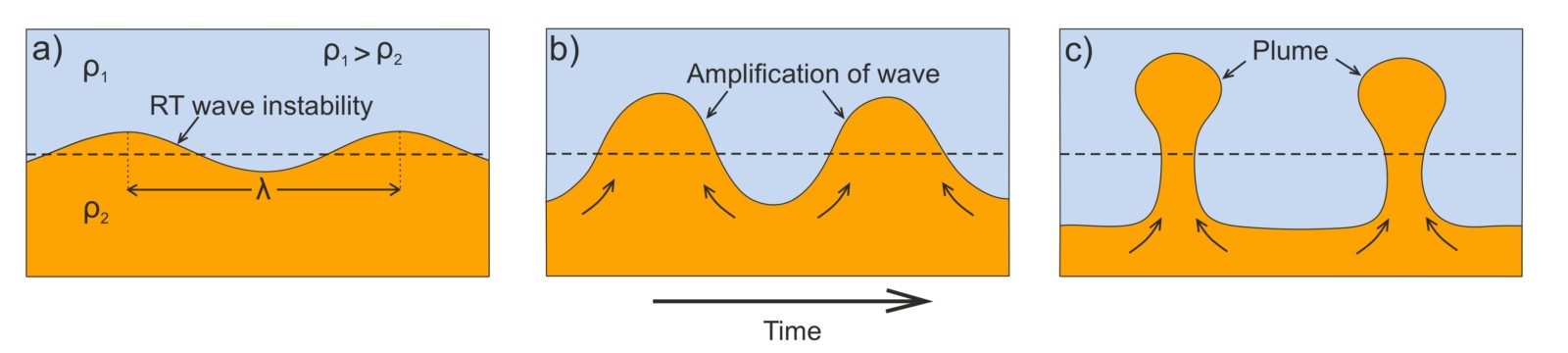 Source: Jadavpur University Geodynamics
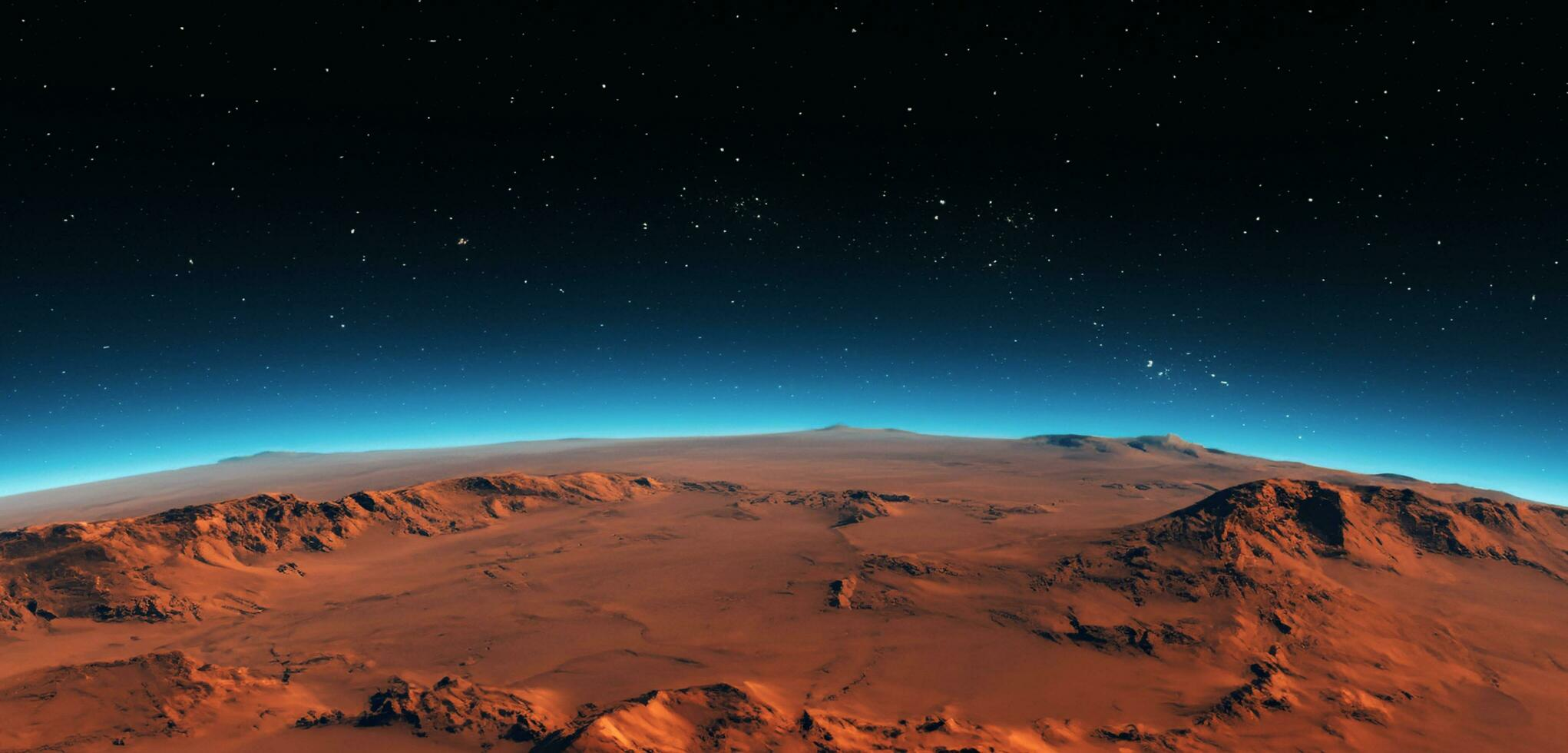 Motivation
Analyzing Mars’ surface will help to better understand:
 Realism and possibility of life on Mars
Planetary evolution 
Parallels with evolution of Earth
Seismological information about Mars
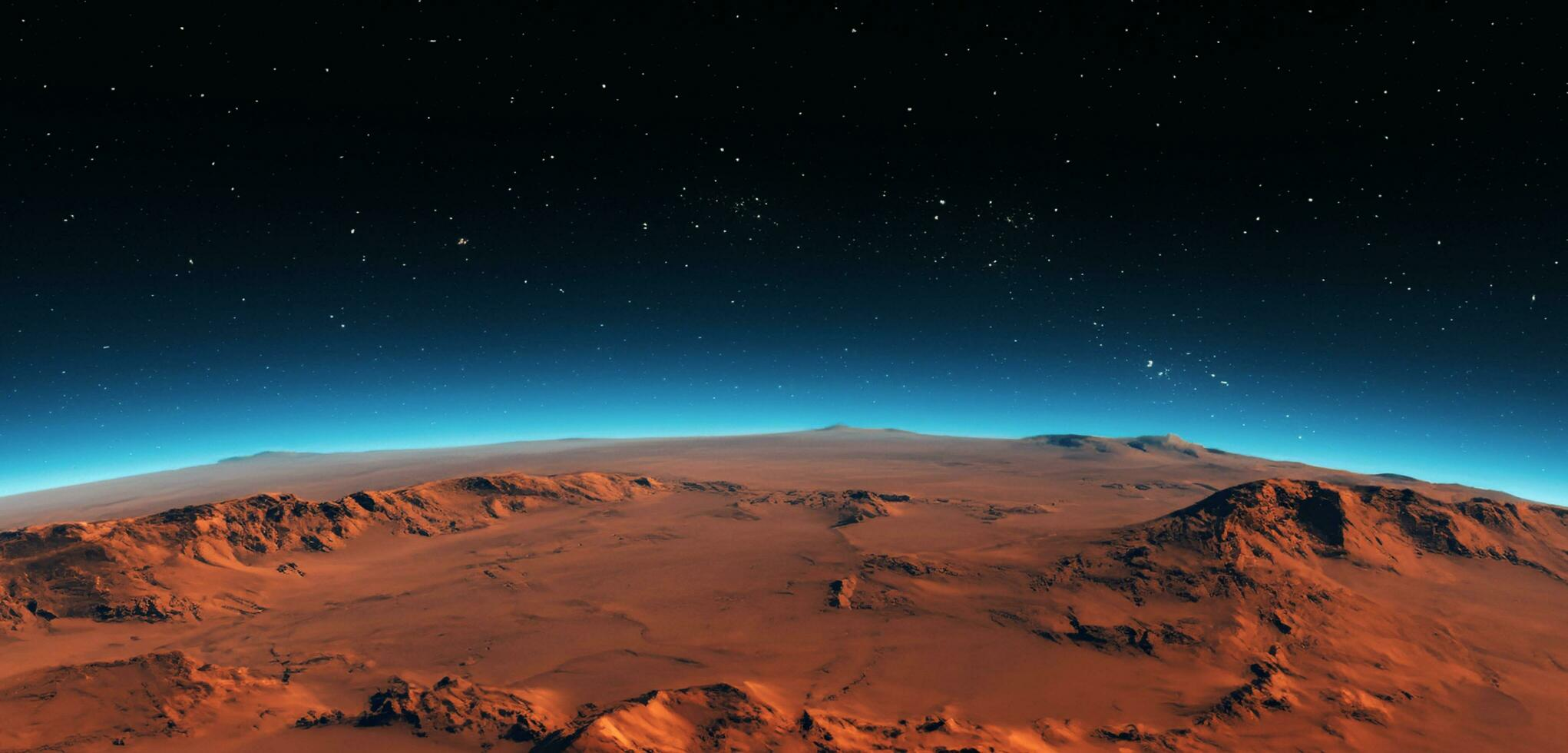 Objective
Question: In a simulated numerical model, what conditions will yield a single mantle plume on Mars and model Mars’ mantle convection most accurately?
 Explore how different initial mantle temperatures affect the development, size, formation and properties of mantle plumes
 Answer how Mars’ internal processes evolve with time and affect the surface 
 Use computer simulations in CitcomS
 Analyze  observational data about Mars’ internal structures from the geophysical InSight mission
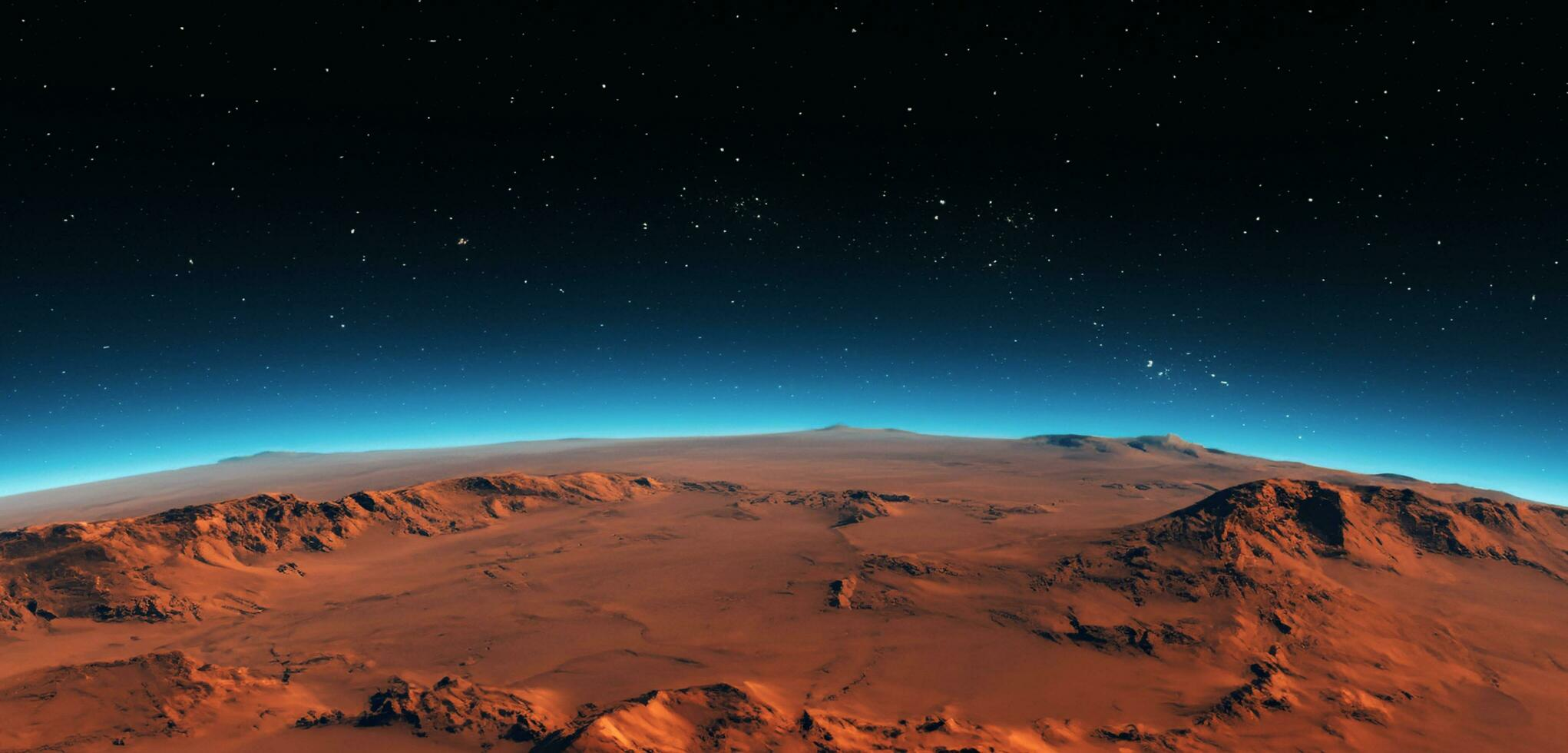 Methodology
Simulation Pipeline
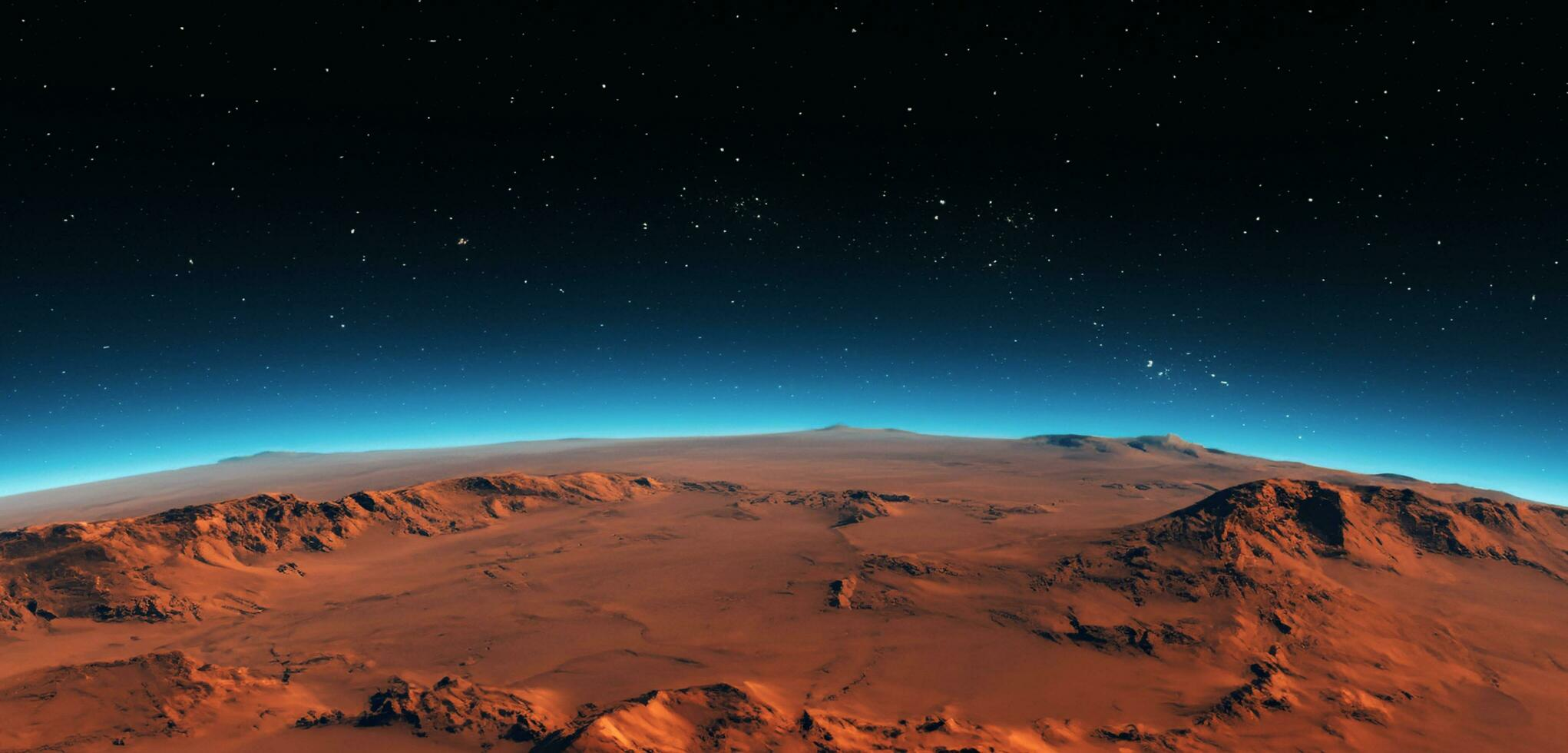 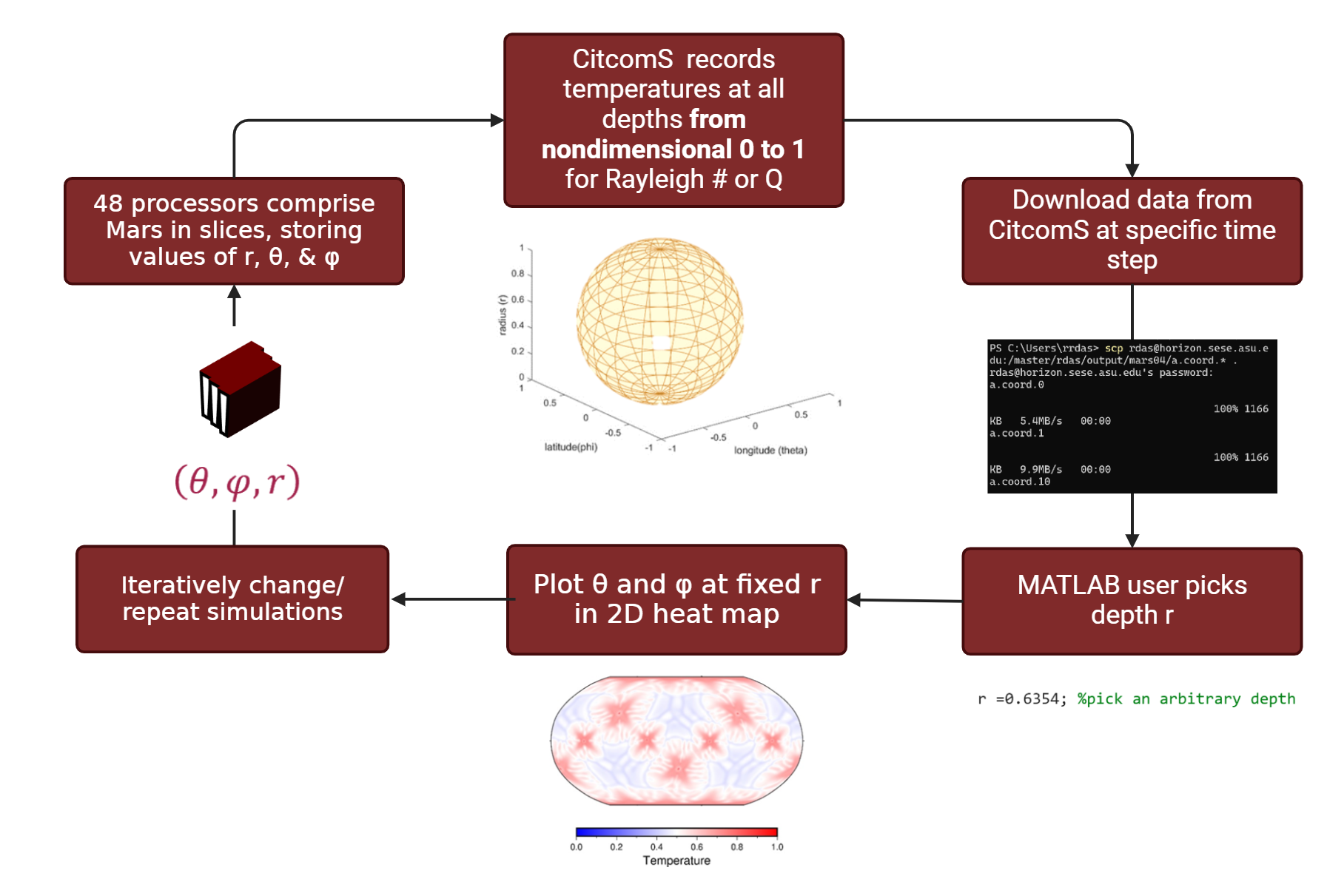 Results: 2D Temperature Maps
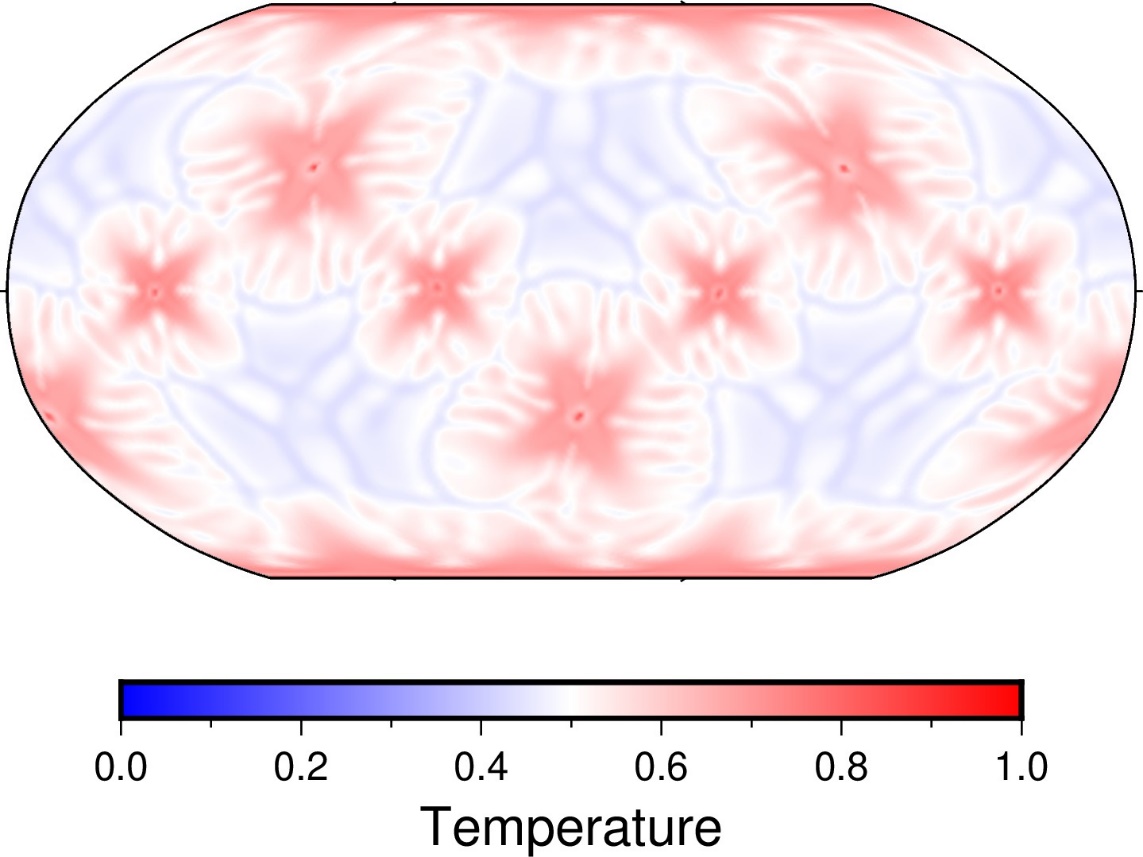 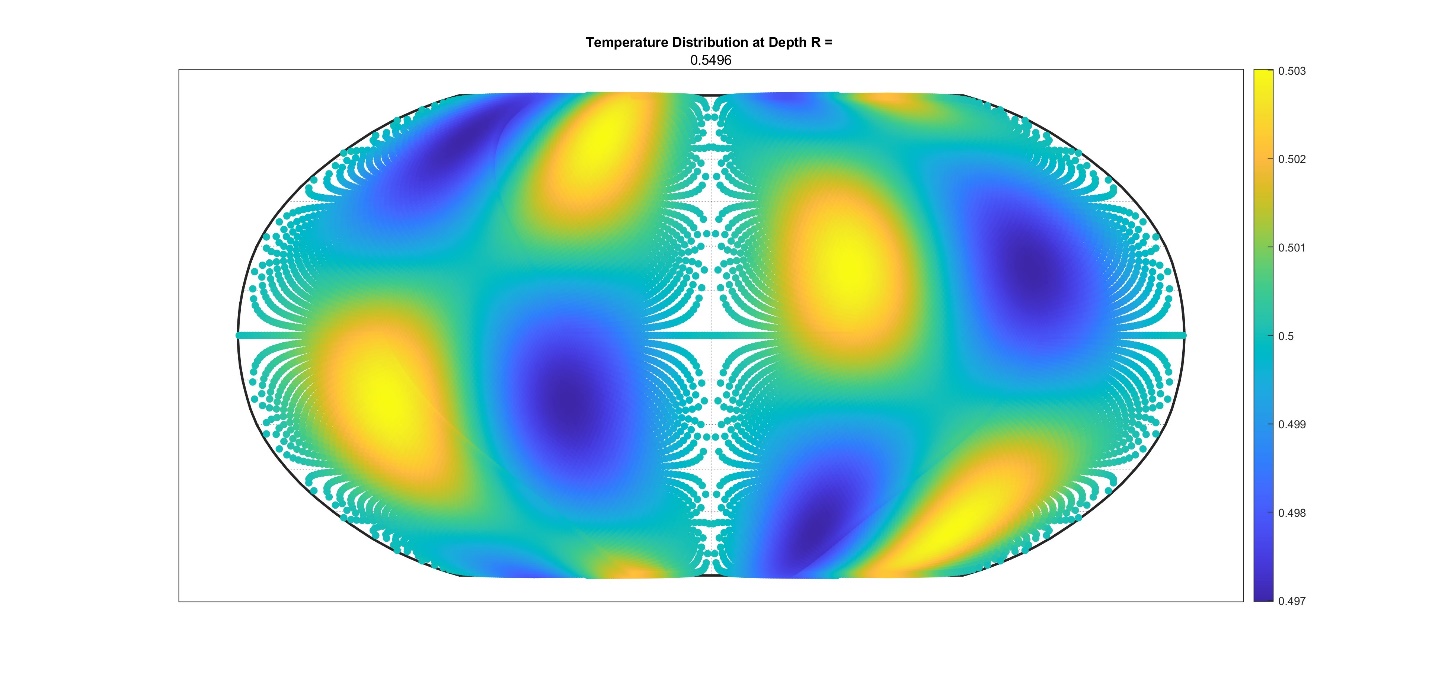 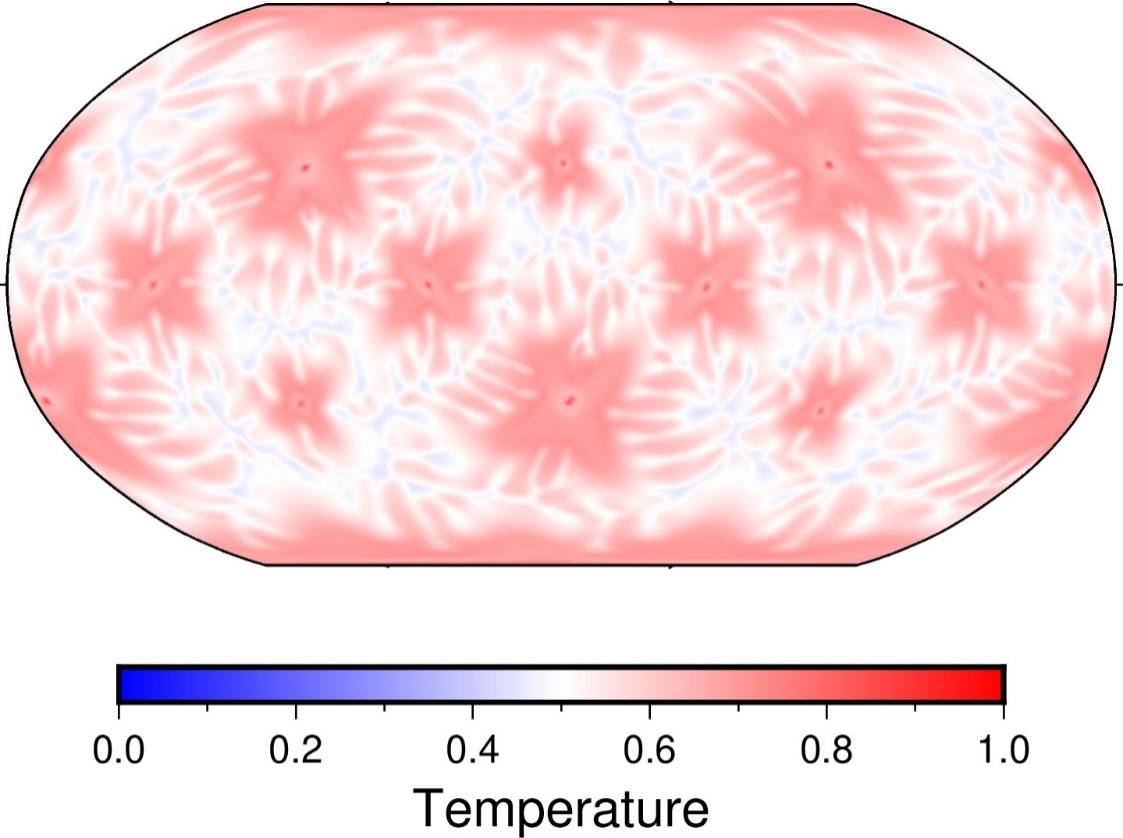 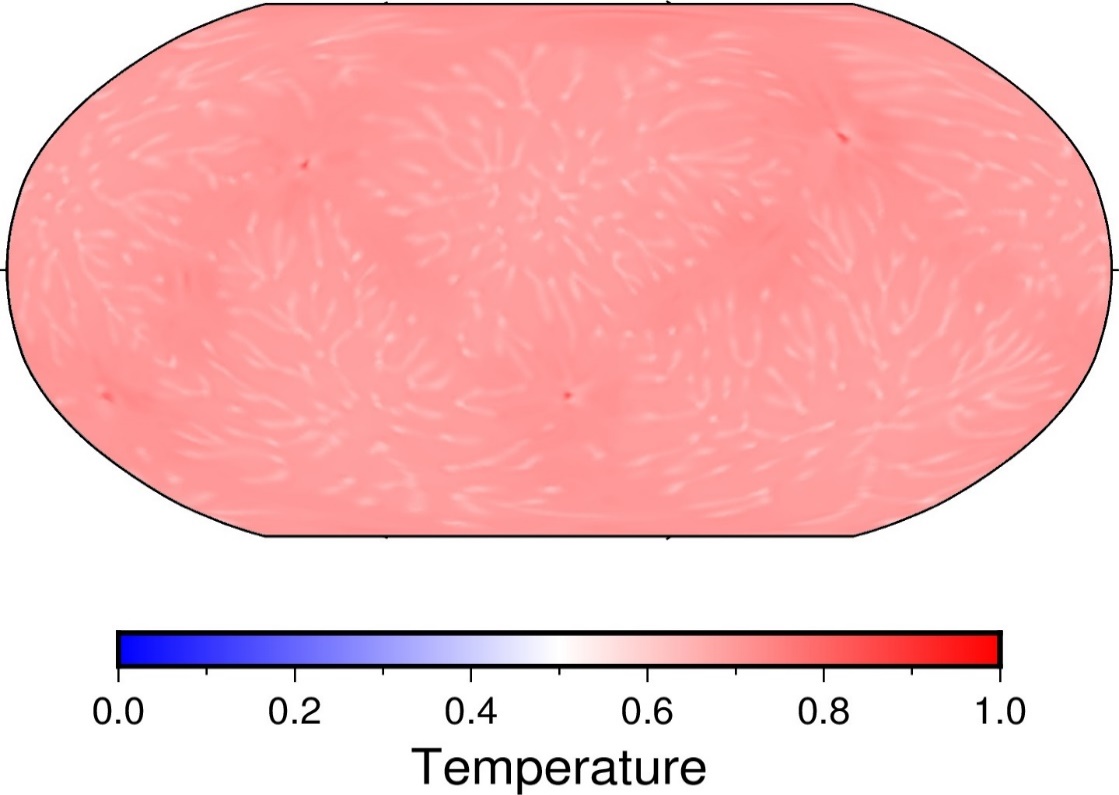 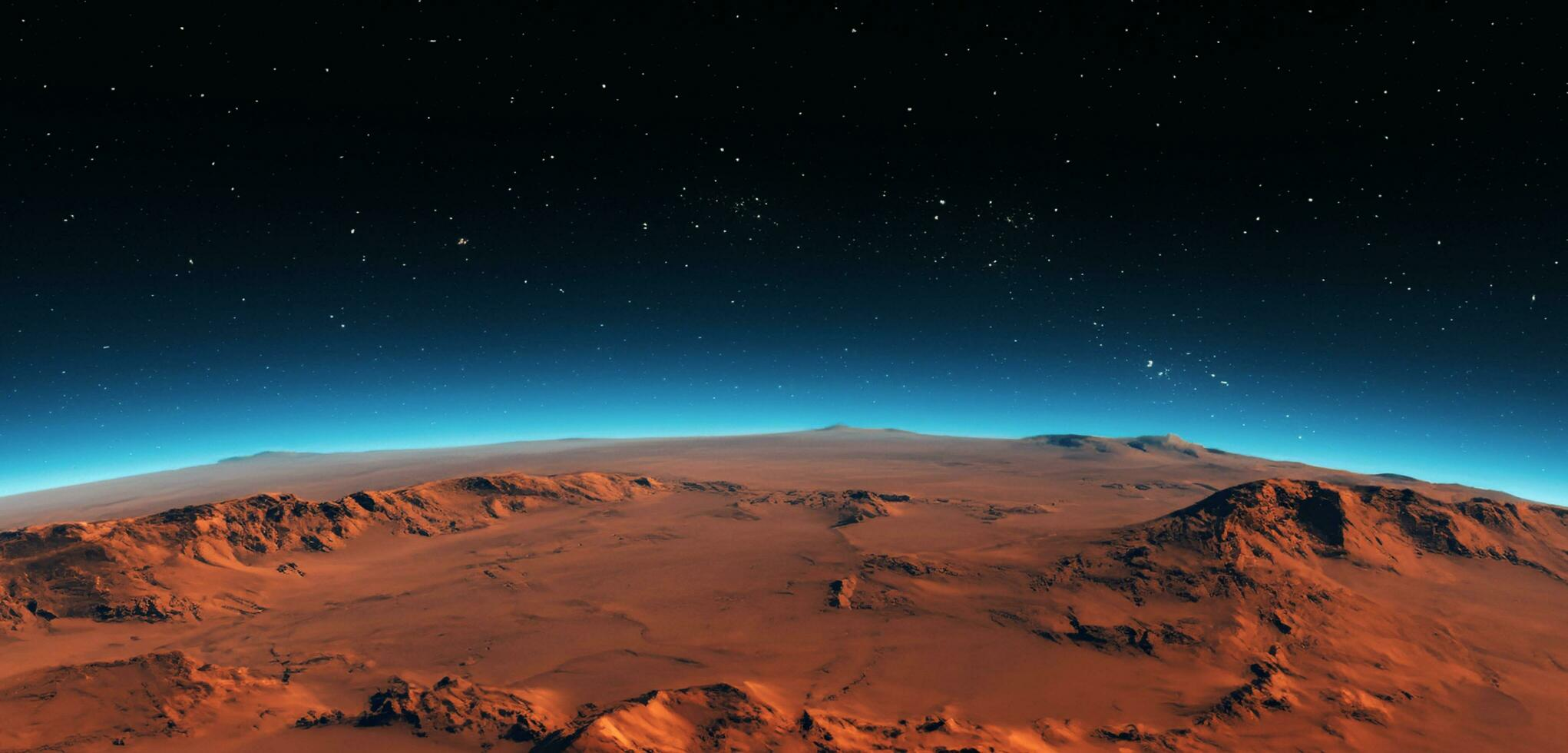 Results: Isosurface Models
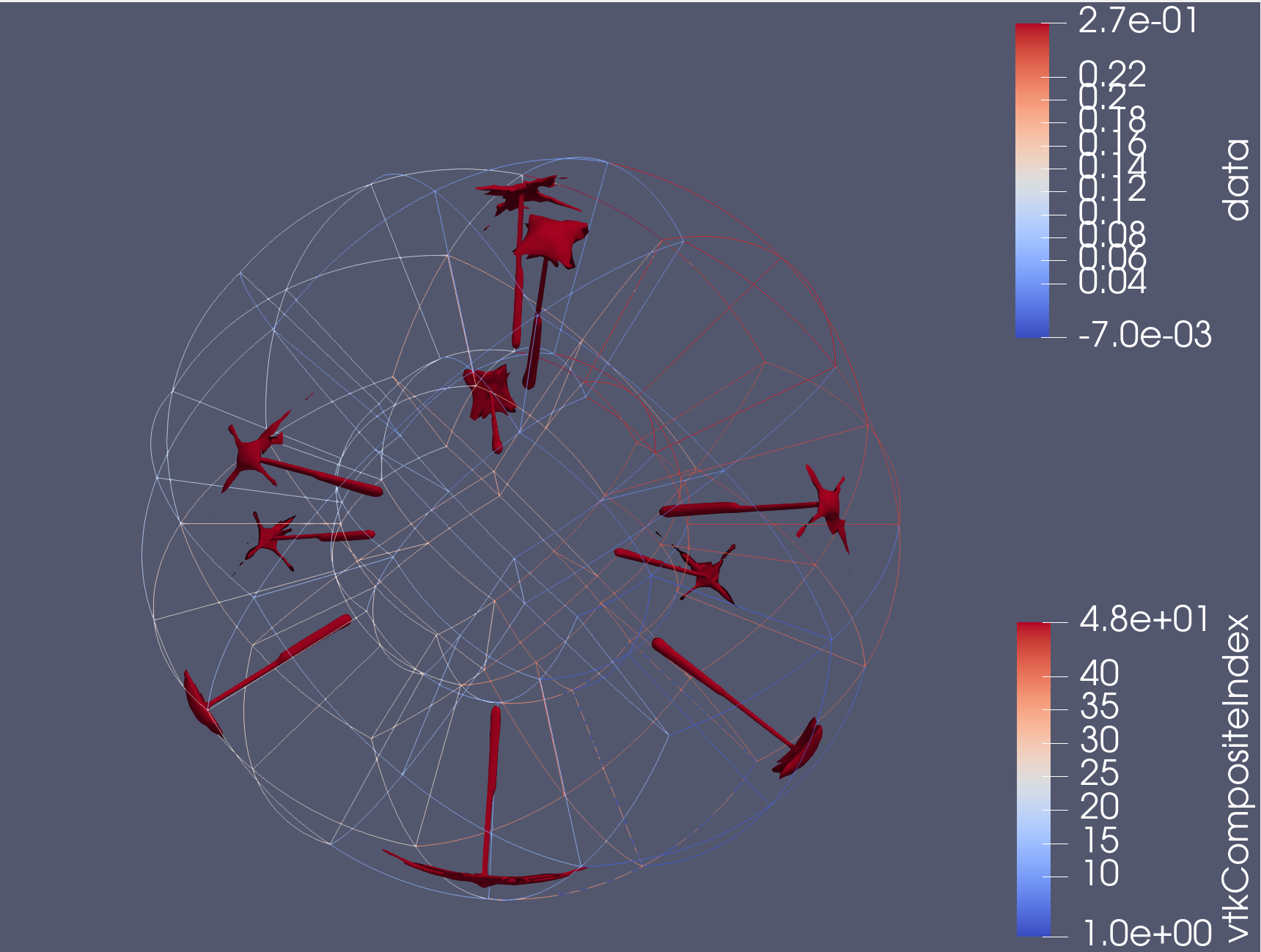 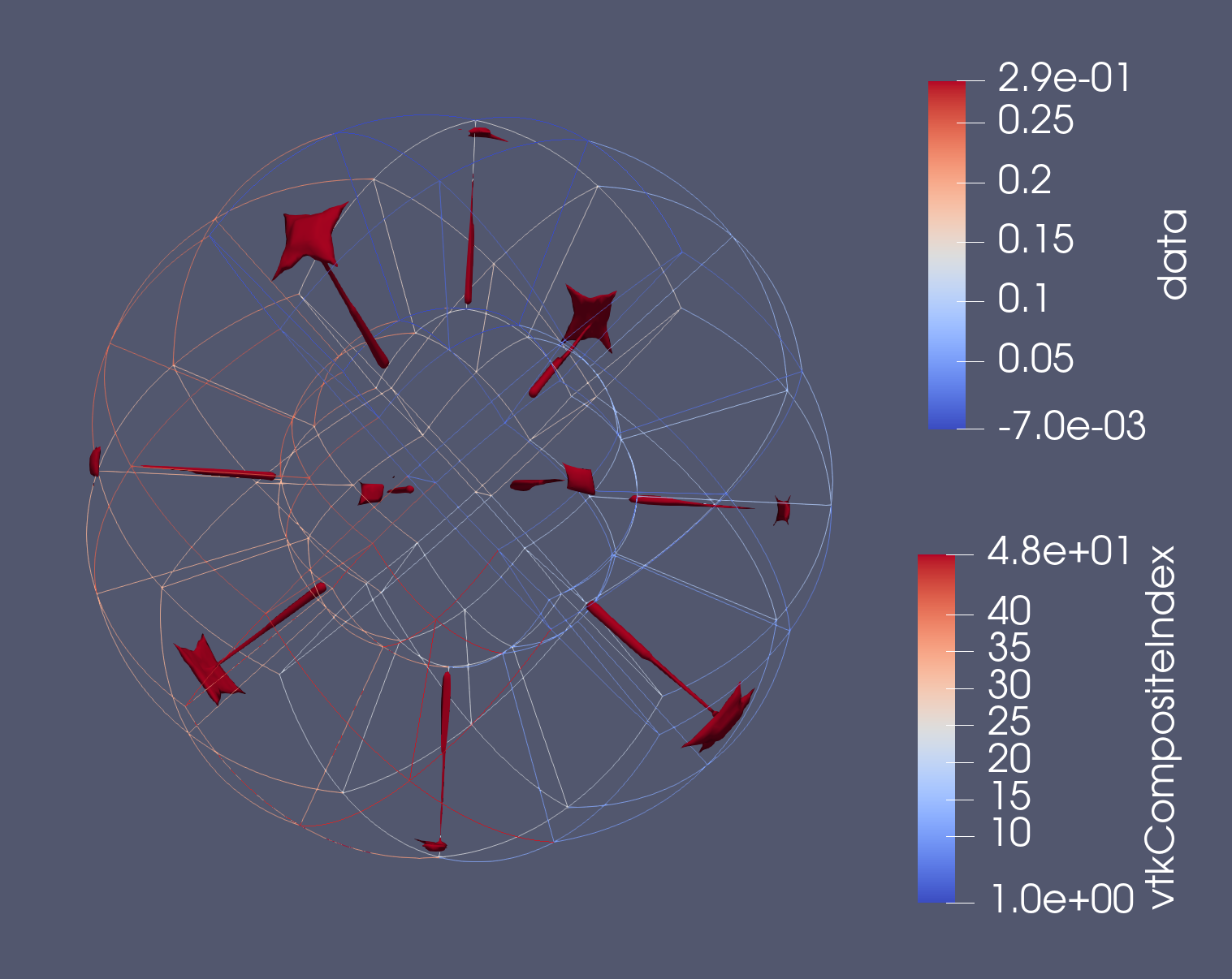 Isosurface of 0.27 and 0.29 for internal heating rate of 50 vs. 75 at Rayleigh # of 1.25e9 & time step 4000
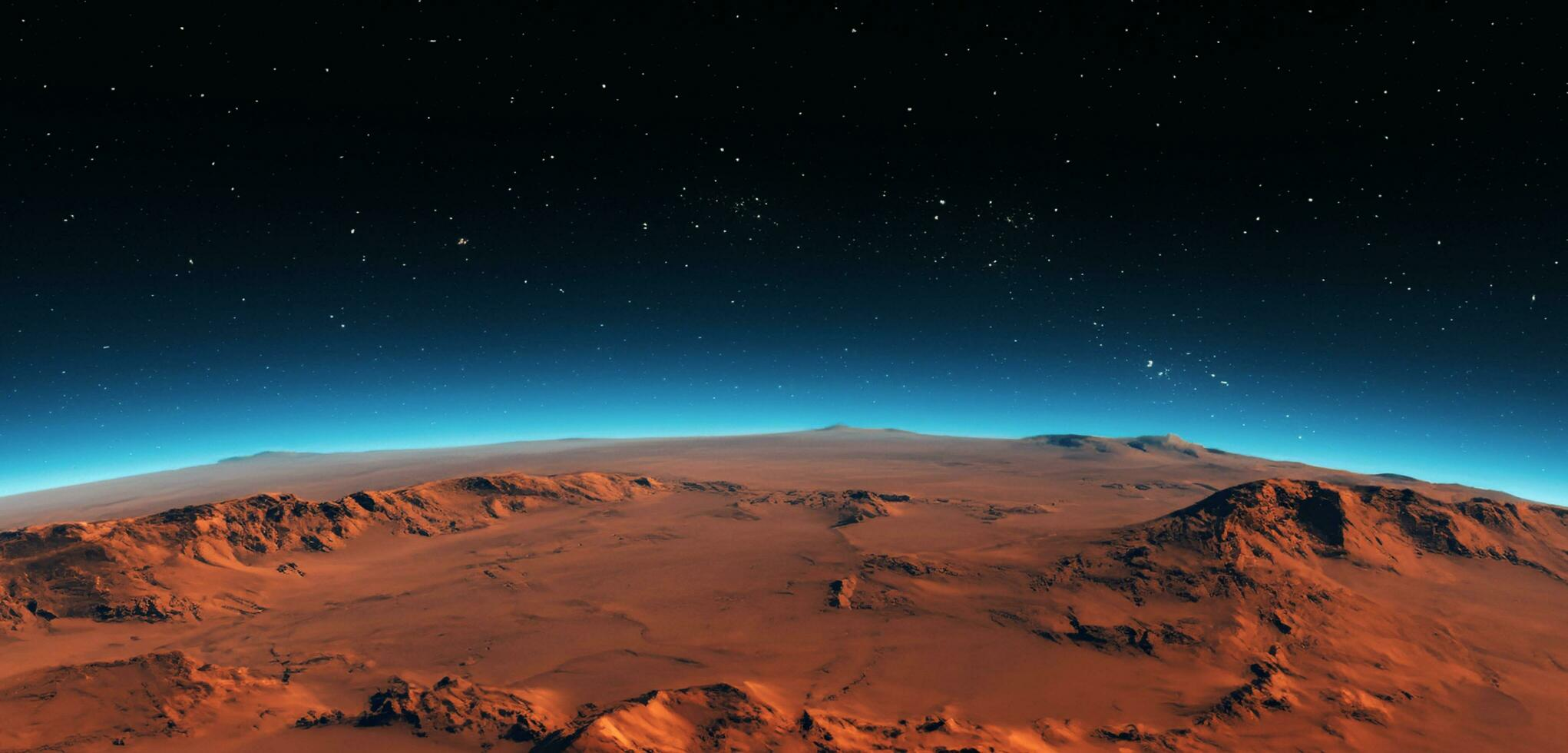 Discussion
Maps illustrate higher Rayleigh numbers correlate with higher number of mantle plumes
Theoretically, higher Rayleigh # lowers convection rate, creating more space for more mantle plumes to form 
Unclear relationship between internal heating rate, number of mantle plumes, and Rayleigh numbrs
 Theoretically, higher internal heating rate lowers viscosity, creating smaller plume sizes & space for more mantle plumes to form
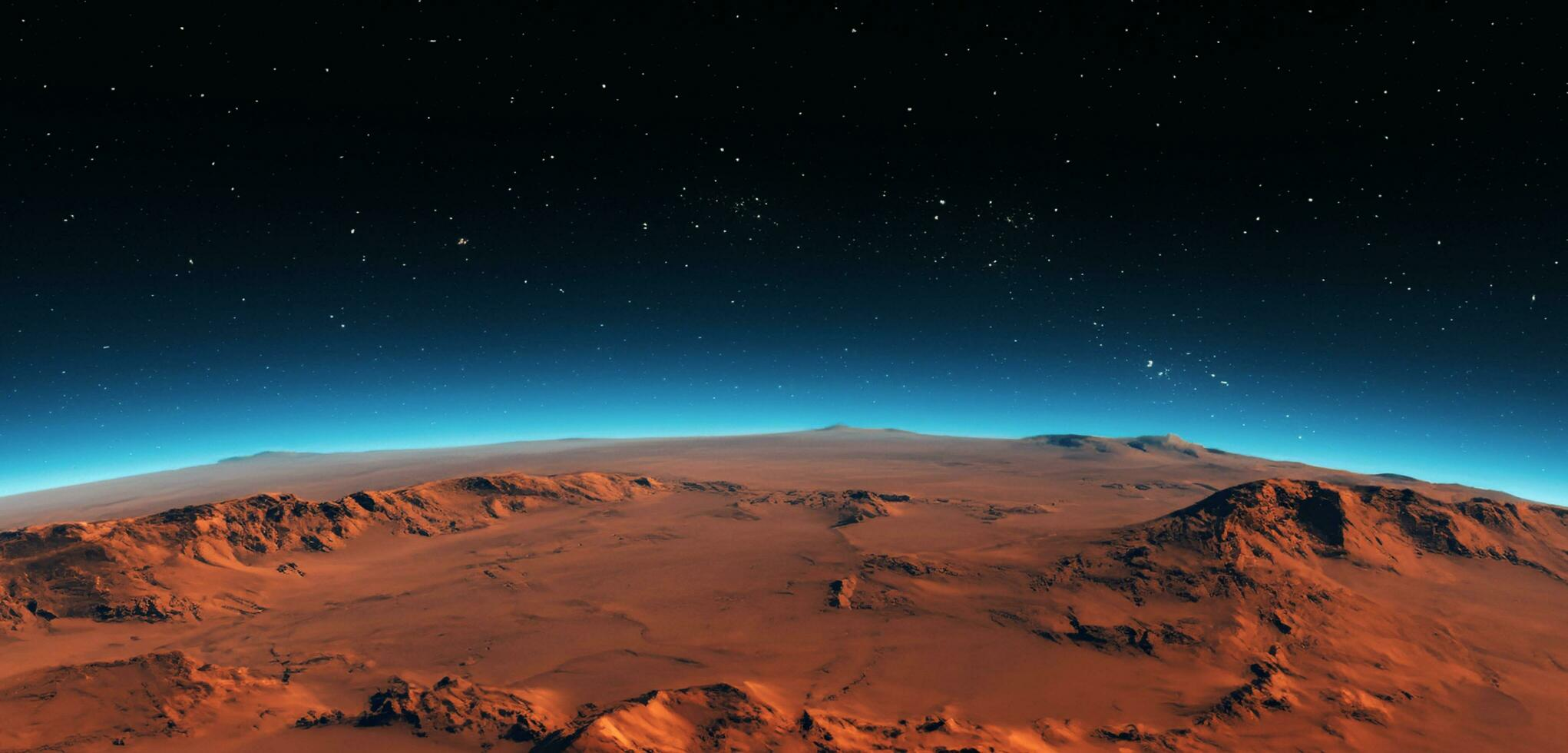 Next Steps
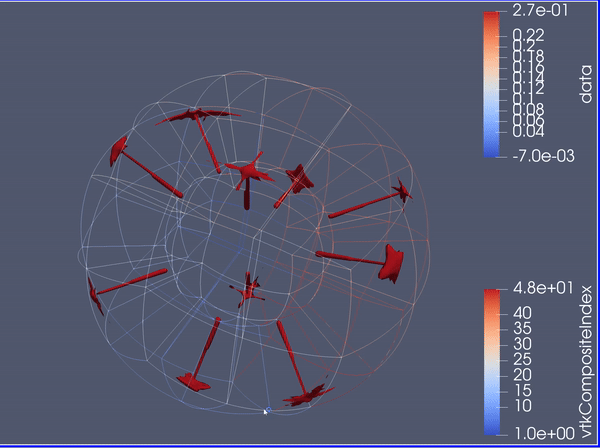 Run more simulations varying internal heating rates for each Rayleigh number
 Create code for post processing in MATLAB  to fill gaps in 2D maps
Source: Paraview & CitcomS
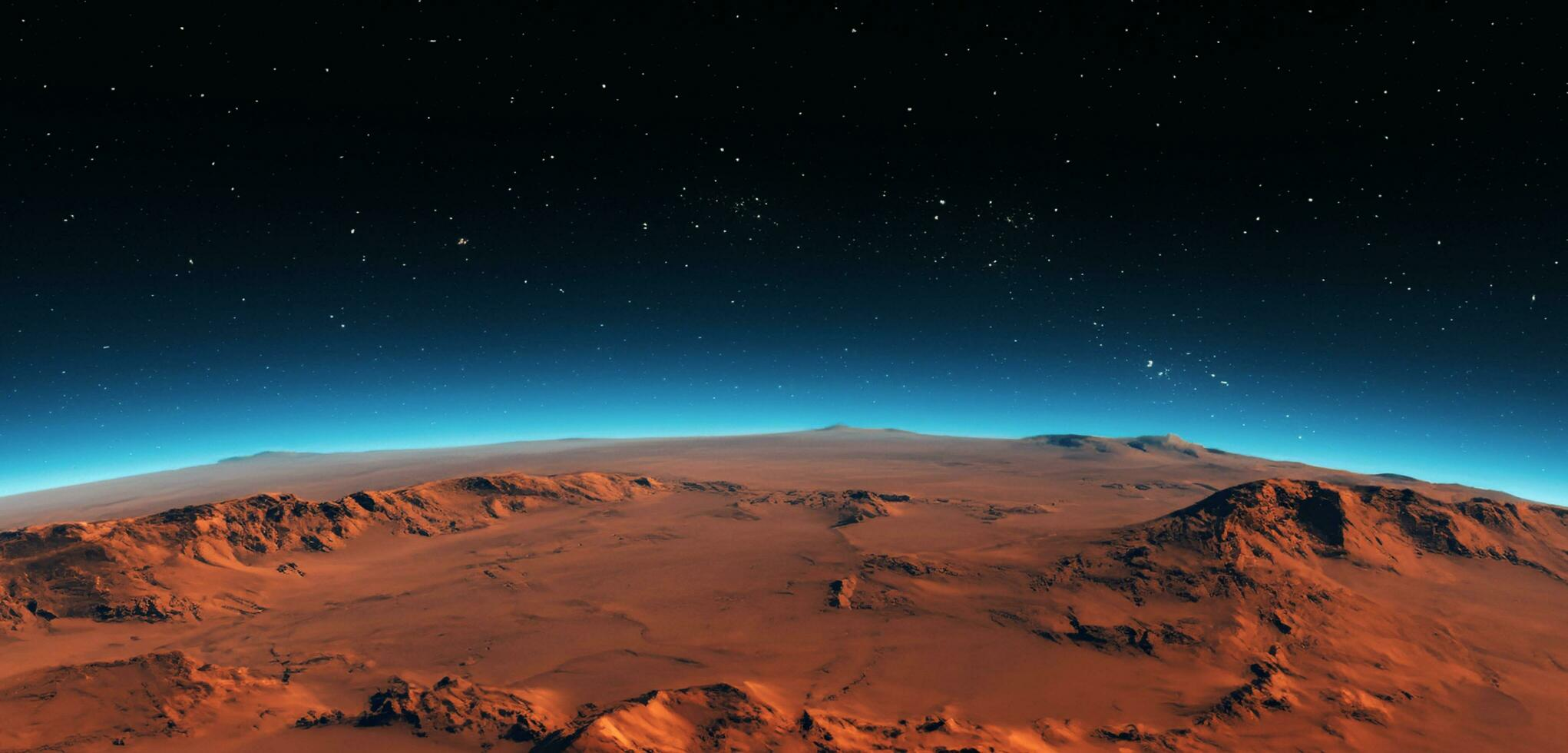 Acknowledgements
Thank you to Dr. Mingming Li, Desiree Crawl, Margaret Hufford, Arizona Space Grant, and Arizona State University’s School of Space & Exploration for the opportunity to research in this project!
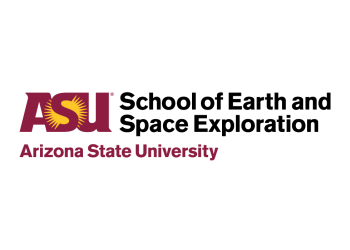 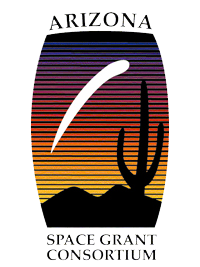 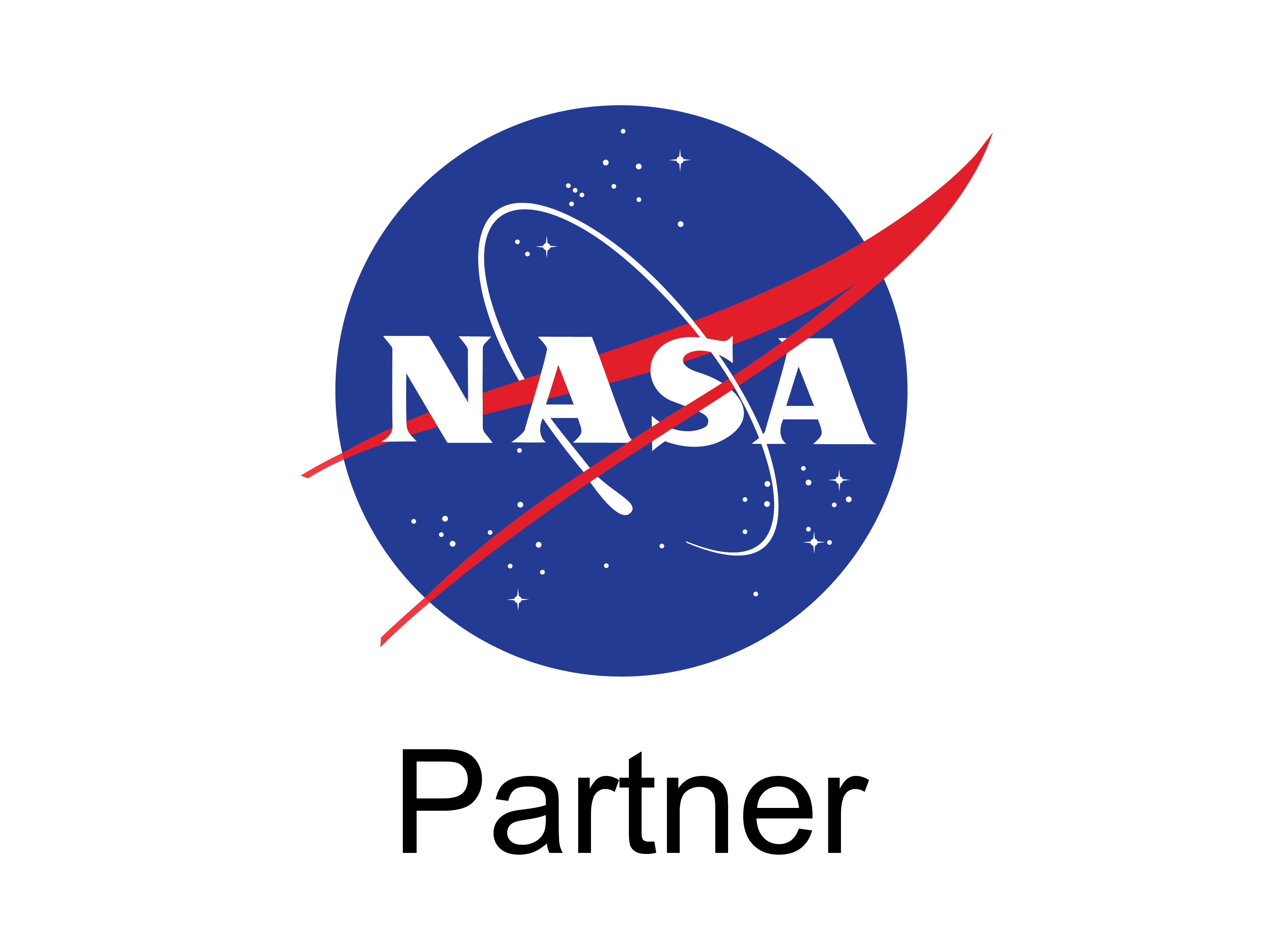 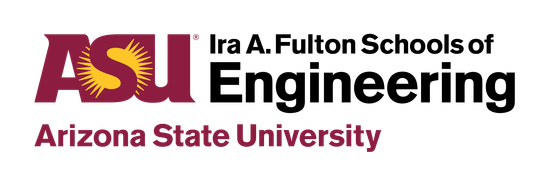